Interkulturel Erhvervskommunikation 3 ikek.dkInterkulturel kompetenceIdentitetLivsstil
KU - Ezio Pillon
efterår 2018
Behandl andre, som de gerne vil behandles.
Opsamling modul 2
The Undertow of Culture
Dansker, kend dig selv
Kommunikation mellem kulturer
Organisations-kulturer
Hvis din nabo…Minerva-modellenNational identitet
How to win a cosmic war
The cultural process
Gruppeopgave
18-09-2018
ikek 3 Interkulturel kompetence identitet og livsstil
2
Opsamling modul 2
The Undertow of Culture
Dansker, kend dig selv
Kommunikation mellem kulturer
Organisations-kulturer
Hvis din nabo…Minerva-modellenNational identitet
How to win a cosmic war
The cultural process
Gruppeopgave
18-09-2018
ikek 3 Interkulturel kompetence identitet og livsstil
3
1. Schneider & Barsoux: The undertow of culture
Hvilke adskilte lag kan kulturelementer inddeles i? 
The layers of culture (bl.a. Trompenaars)
Artifacts and products; Art and design; symbols; lifestyle
Norms and values; laws and cultural traditions. Norms are what we agree we should do, values is what we like to do
Basic assumptions; core of human existence; the strive for survival; the search for happiness and fulfillment
Opsamling modul 2
The Undertow of Culture
Dansker, kend dig selv
Kommunikation mellem kulturer
Organisations-kulturer
Hvis din nabo…Minerva-modellenNational identitet
How to win a cosmic war
The cultural process
Gruppeopgave
18-09-2018
ikek 3 Interkulturel kompetence identitet og livsstil
4
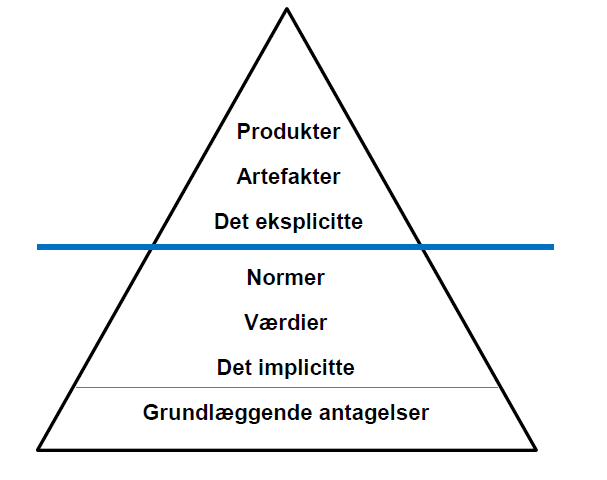 Kulturens isbjerg
Opsamling modul 2
The Undertow of Culture
Dansker, kend dig selv
Kommunikation mellem kulturer
Organisations-kulturer
Hvis din nabo…Minerva-modellenNational identitet
How to win a cosmic war
The cultural process
Gruppeopgave
The undertow
of culture
18-09-2018
ikek 3 Interkulturel kompetence identitet og livsstil
5
Konvergerende kulturer, myte 1: 
McLuhans ’Global village’, globalisering, outsourcing; er verdenen blevet mindre?
Nationalisme, regionalisme
Opsamling modul 2
The Undertow of Culture
Dansker, kend dig selv
Kommunikation mellem kulturer
Organisations-kulturer
Hvis din nabo…Minerva-modellenNational identitet
How to win a cosmic war
The cultural process
Gruppeopgave
18-09-2018
ikek 3 Interkulturel kompetence identitet og livsstil
6
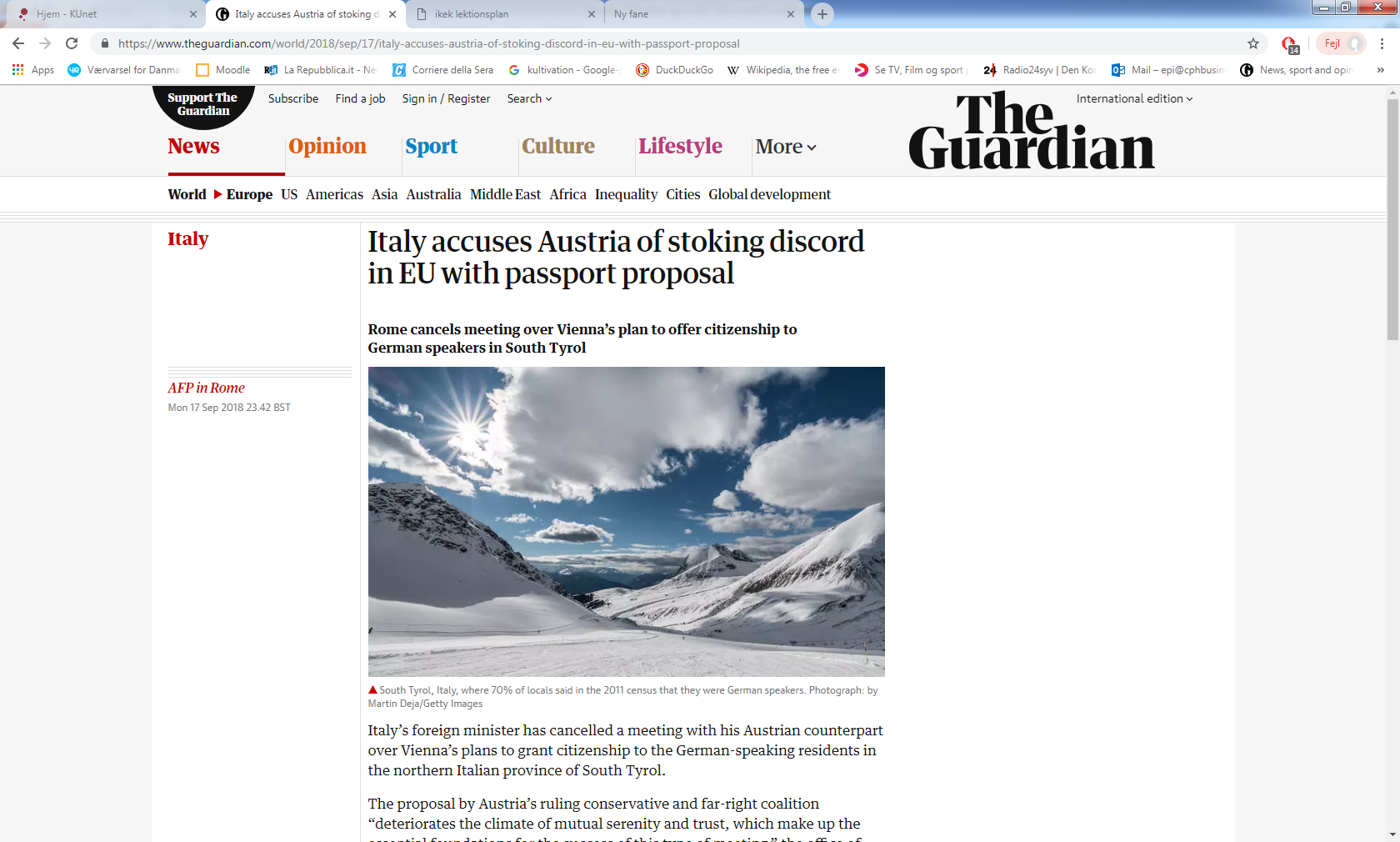 18-09-2018
ikek 3 Interkulturel kompetence identitet og livsstil
7
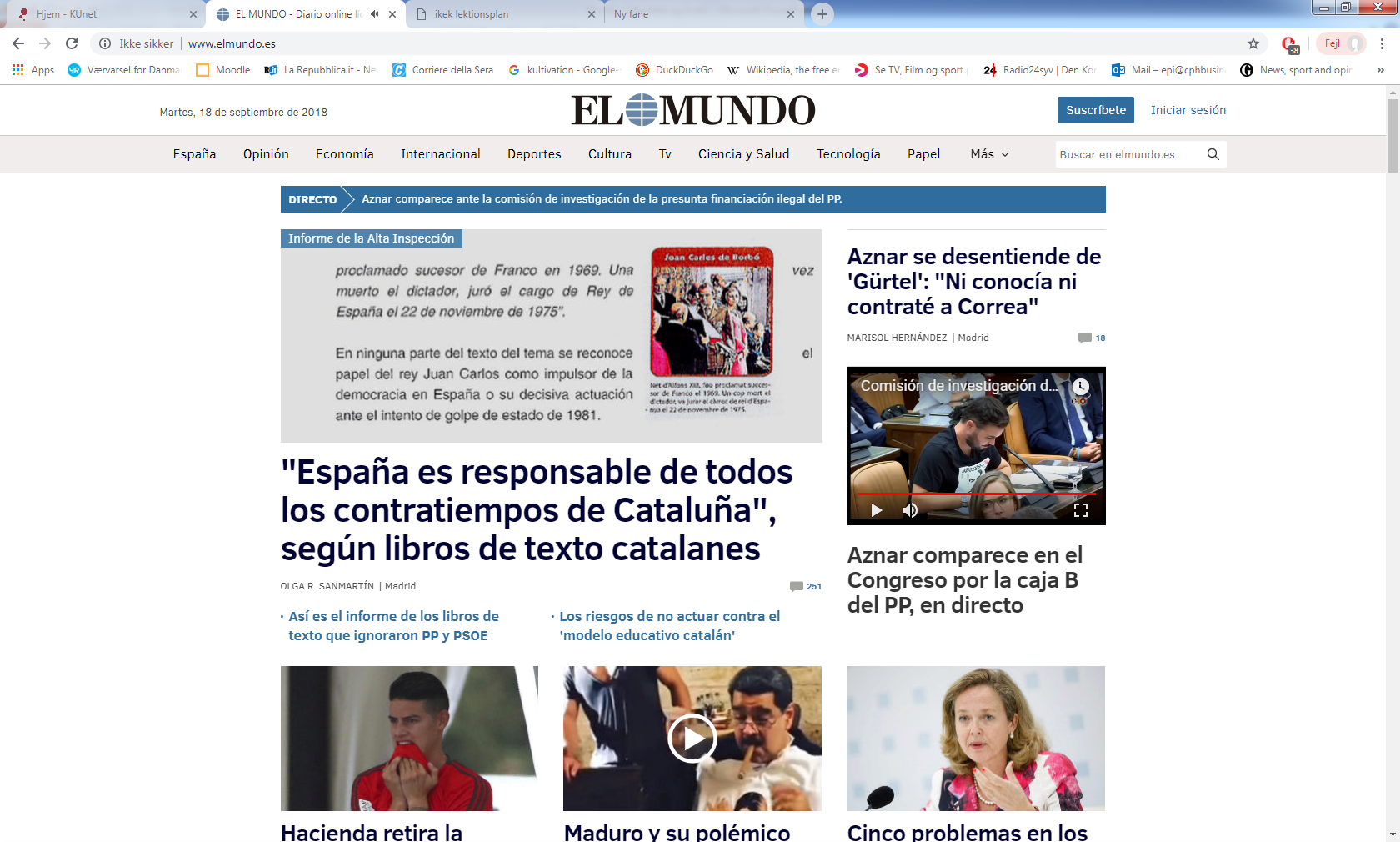 18-09-2018
ikek 3 Interkulturel kompetence identitet og livsstil
8
Konvergerende kulturer, myte 1: McLuhans ’Global village’, globalisering, outsourcing; er verdenen blevet mindre?
Nationalisme, regionalisme
Individualitet, tribalisering
Opsamling modul 2
The Undertow of Culture
Dansker, kend dig selv
Kommunikation mellem kulturer
Organisations-kulturer
Hvis din nabo…Minerva-modellenNational identitet
How to win a cosmic war
The cultural process
Gruppeopgave
18-09-2018
ikek 3 Interkulturel kompetence identitet og livsstil
9
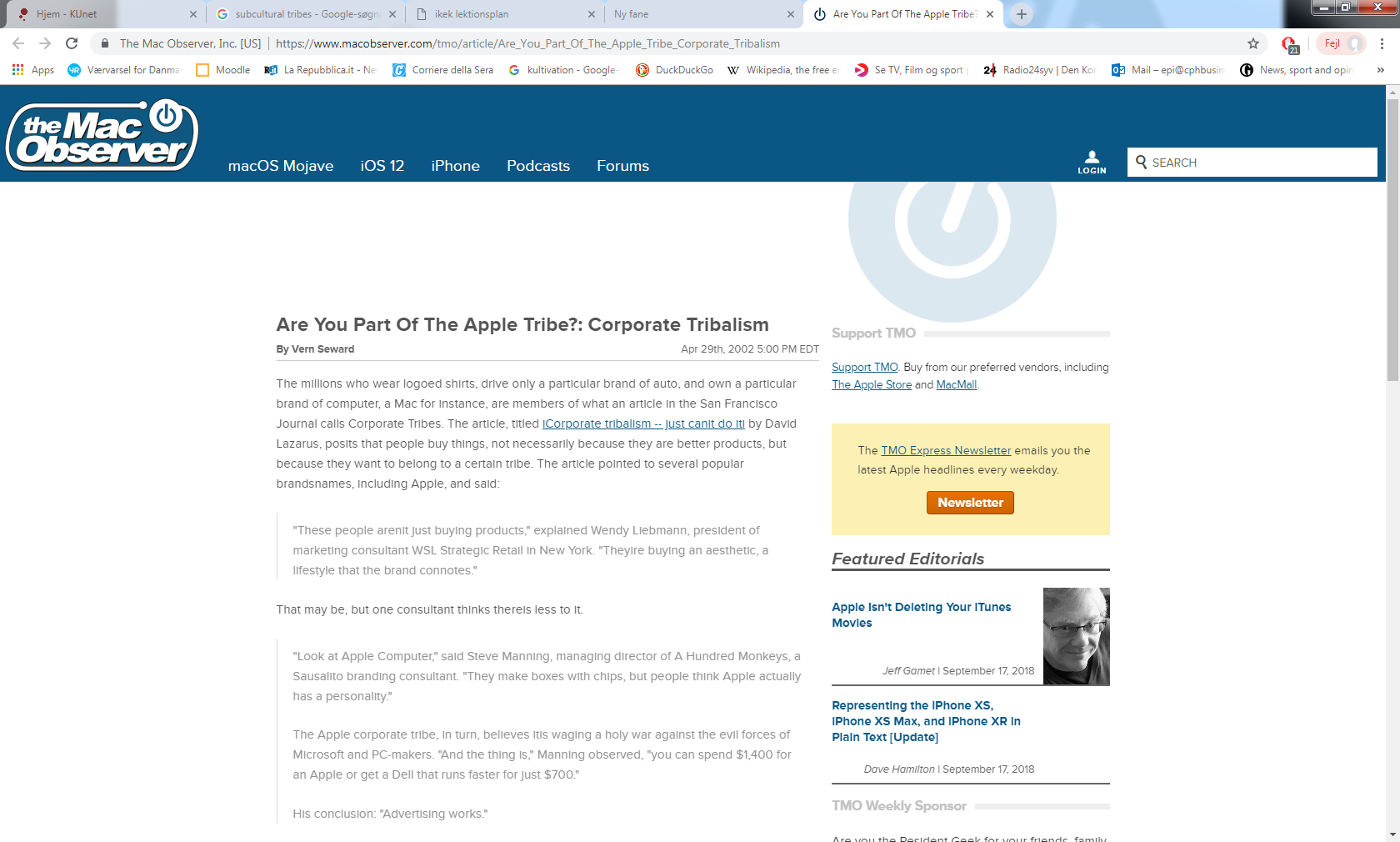 Opsamling modul 2
The Undertow of Culture
Dansker, kend dig selv
Kommunikation mellem kulturer
Organisations-kulturer
Hvis din nabo…Minerva-modellenNational identitet
How to win a cosmic war
The cultural process
Gruppeopgave
18-09-2018
ikek 3 Interkulturel kompetence identitet og livsstil
10
Konvergerende kulturer, myte 1: McLuhans ’Global village’, globalisering, outsourcing; er verdenen blevet mindre?
Nationalisme, regionalisme
Individualitet, tribalisering
Nye fjendebilleder (vennebilleder..?)
Opsamling modul 2
The Undertow of Culture
Dansker, kend dig selv
Kommunikation mellem kulturer
Organisations-kulturer
Hvis din nabo…Minerva-modellenNational identitet
How to win a cosmic war
The cultural process
Gruppeopgave
18-09-2018
ikek 3 Interkulturel kompetence identitet og livsstil
11
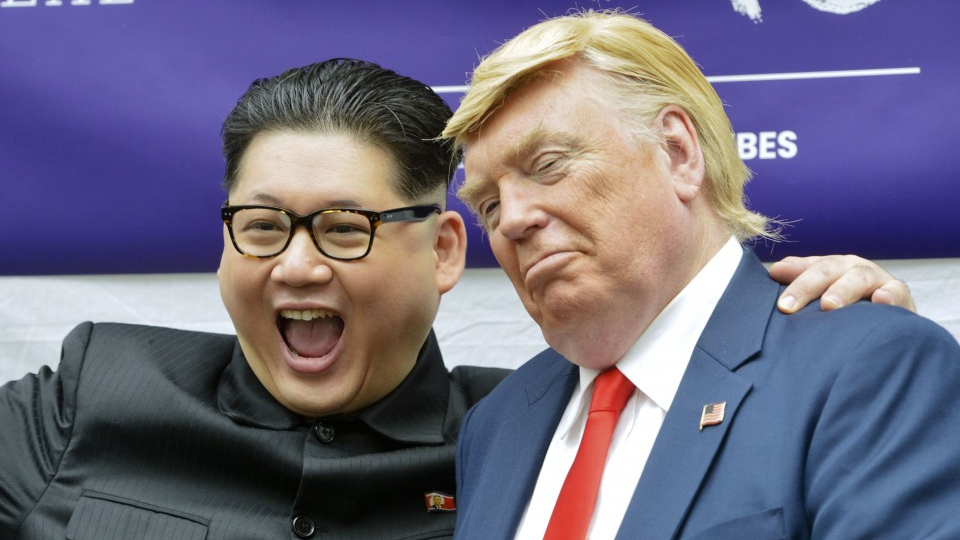 18-09-2018
ikek 3 Interkulturel kompetence identitet og livsstil
12
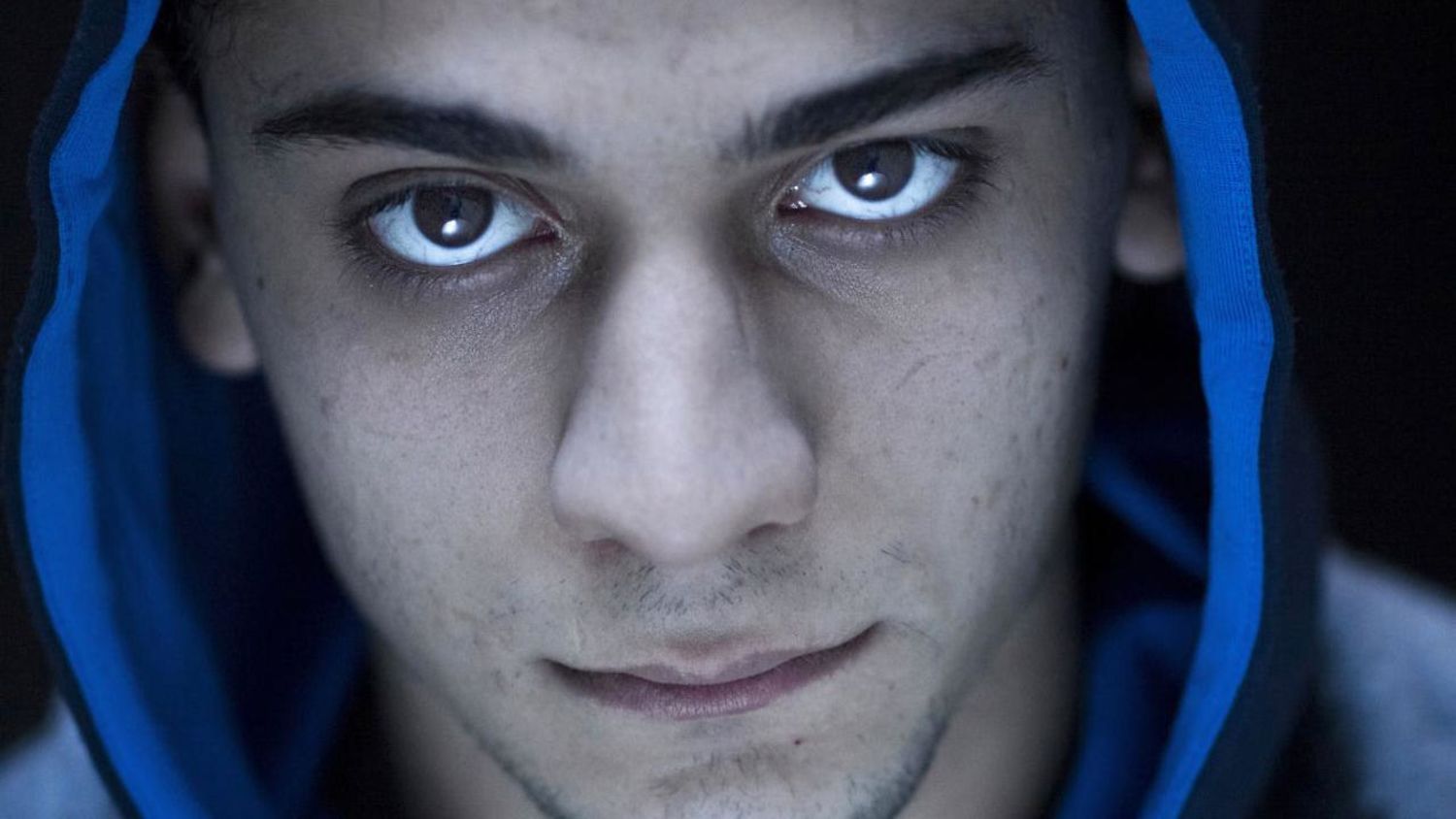 18-09-2018
ikek 3 Interkulturel kompetence identitet og livsstil
13
Konvergerende kulturer, myte 2: Management som en universelt videnskabeligt værktøj.
Lokale, kulturbestemte faktorer der bremser konvergensen inkluderer bl.a. det politiske og sociale system, religion, (janteloven?), jura 
Problemer ved nationale som transnationale fusioner, forskellige taksonomier (hierarkisk klassificering) af hvad der er vigtigt, hvad der er godt og hvordan det skal belønnes
Opsamling modul 2
The Undertow of Culture
Dansker, kend dig selv
Kommunikation mellem kulturer
Organisations-kulturer
Hvis din nabo…Minerva-modellenNational identitet
How to win a cosmic war
The cultural process
Gruppeopgave
18-09-2018
ikek 3 Interkulturel kompetence identitet og livsstil
14
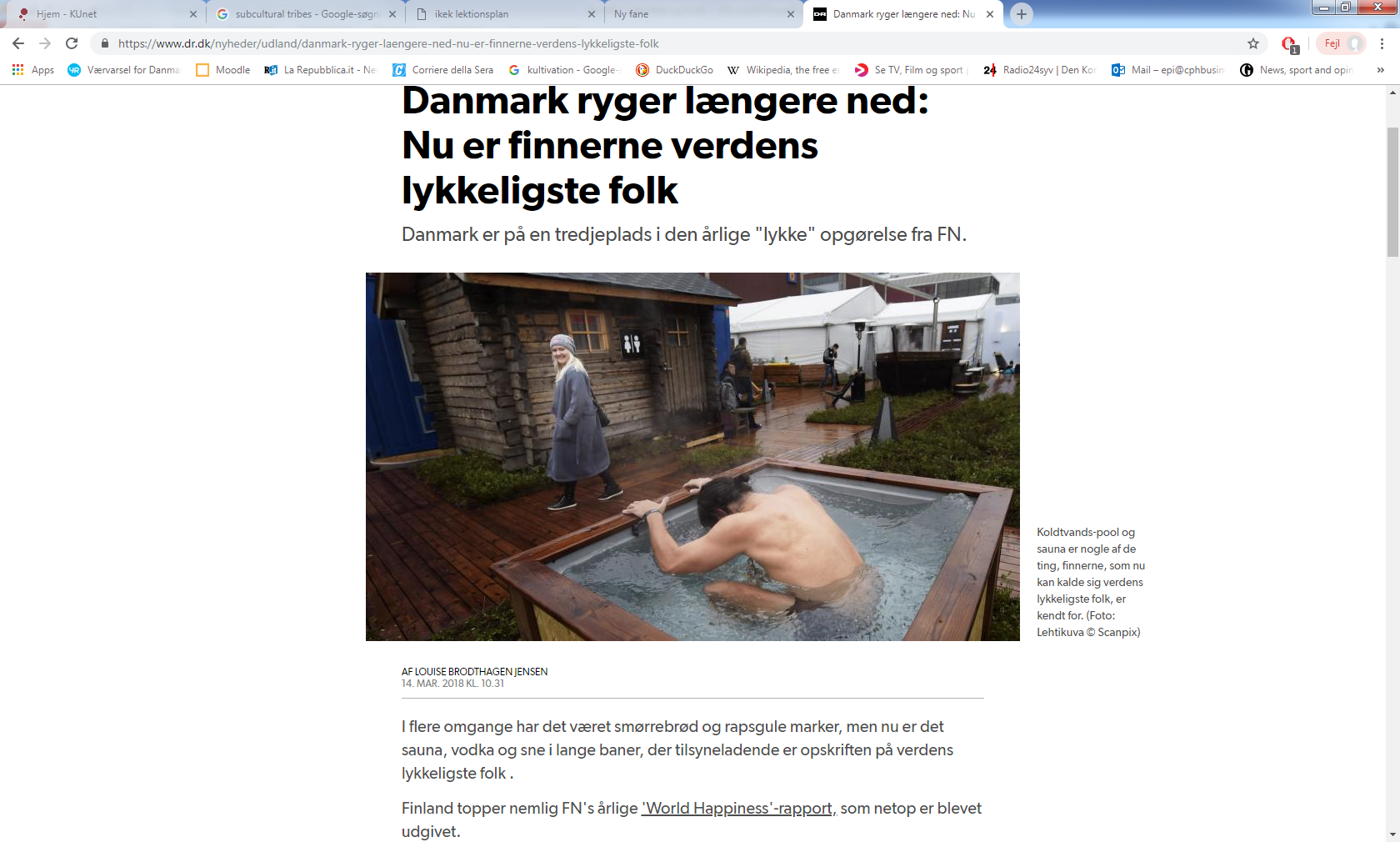 18-09-2018
ikek 3 Interkulturel kompetence identitet og livsstil
15
Hvorfor er Danmark verdens 3. lykkeligste folk?
Opsamling modul 2
The Undertow of Culture
Dansker, kend dig selv
Kommunikation mellem kulturer
Organisations-kulturer
Hvis din nabo…Minerva-modellenNational identitet
How to win a cosmic war
The cultural process
Gruppeopgave
18-09-2018
ikek 3 Interkulturel kompetence identitet og livsstil
16
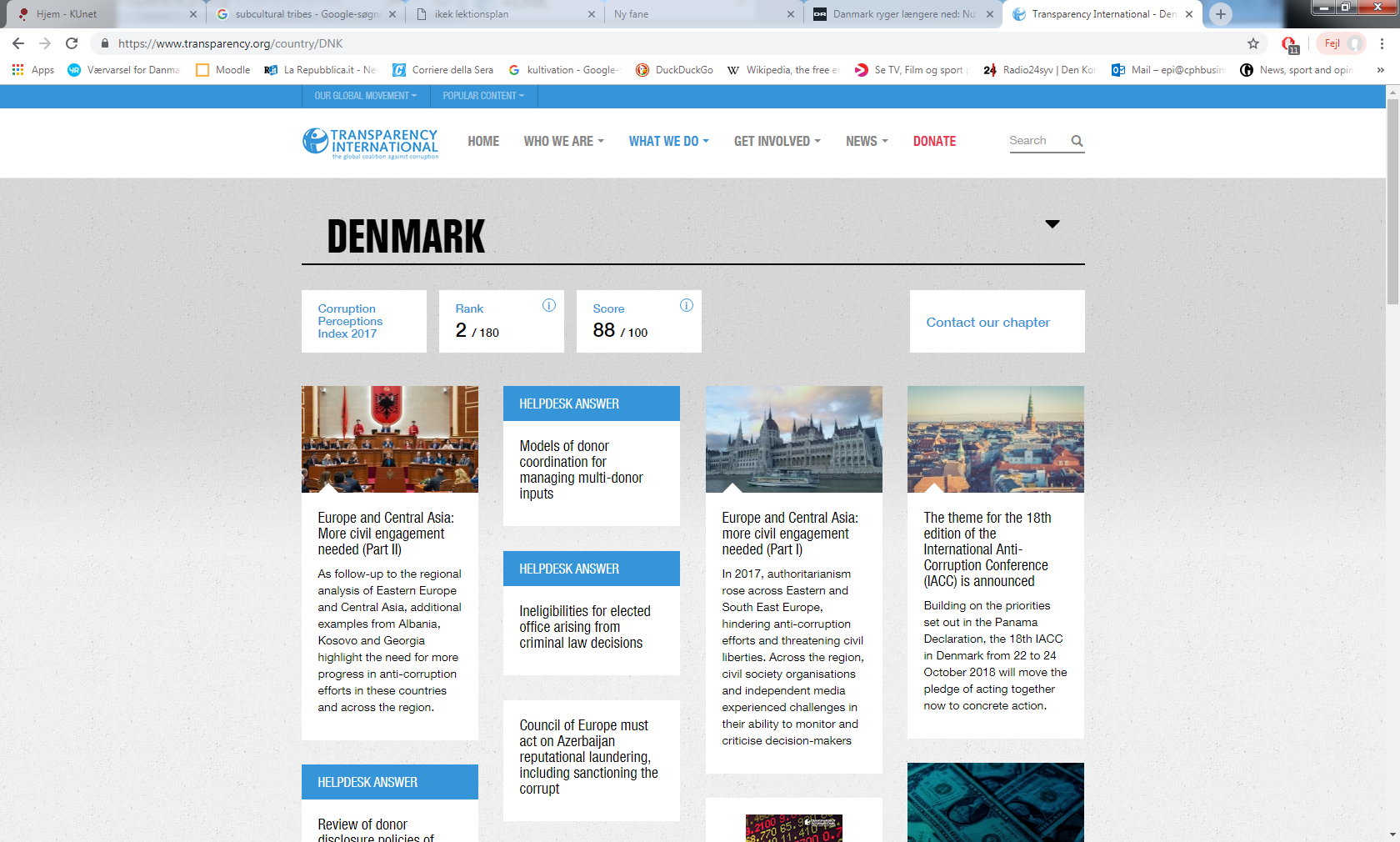 18-09-2018
ikek 3 Interkulturel kompetence identitet og livsstil
17
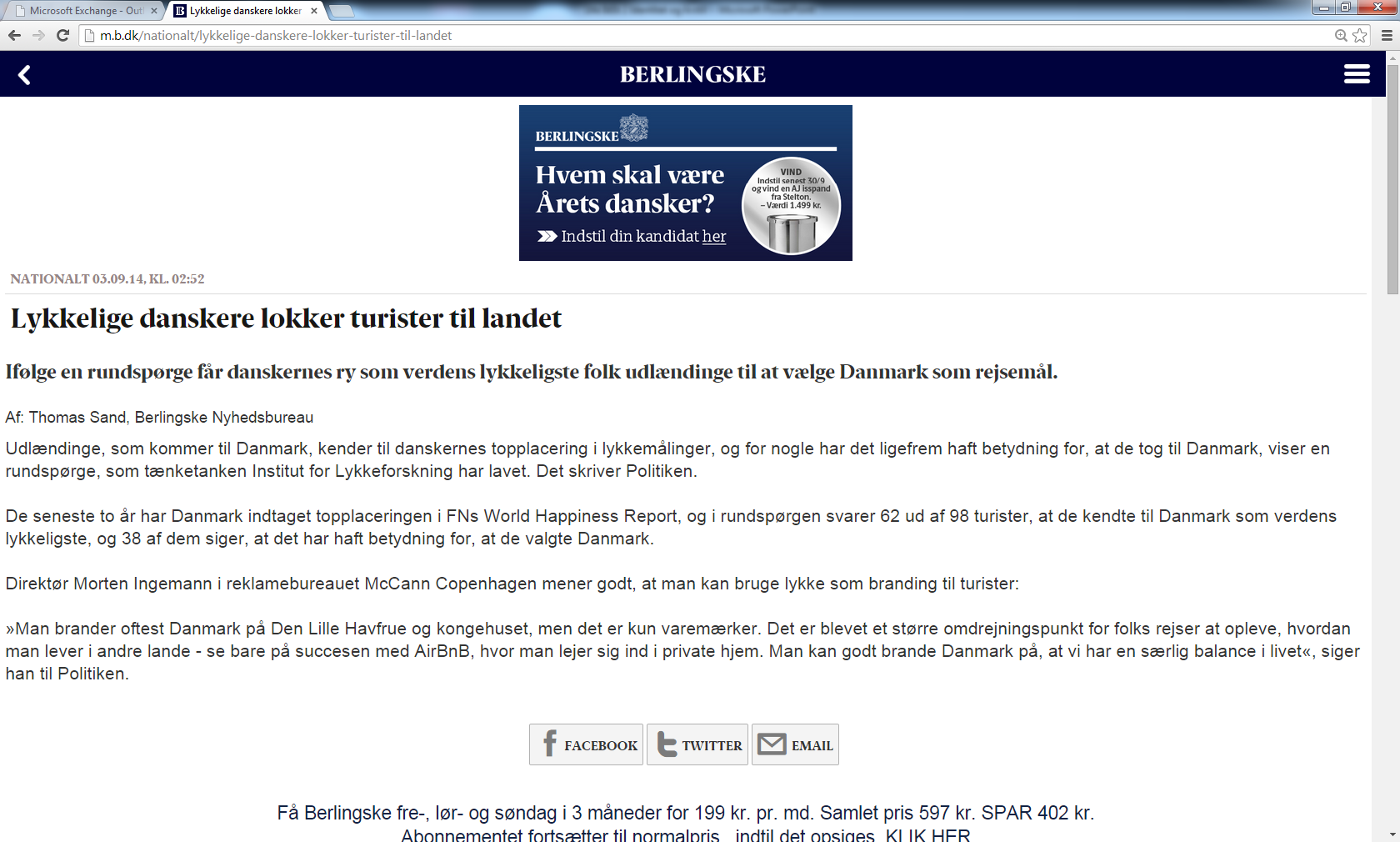 18-09-2018
ikek 3 Interkulturel kompetence identitet og livsstil
18
2. Ditte Maria Søgaard: Dansker, kend dig selv!
Hvilke trin til fiasko i det interkulturelle samarbejde mener du er det mest effektive (s. 6)?
1
2
3
Opsamling modul 2
The Undertow of Culture
Dansker, kend dig selv
Kommunikation mellem kulturer
Organisations-kulturer
Hvis din nabo…Minerva-modellenNational identitet
How to win a cosmic war
The cultural process
Gruppeopgave
18-09-2018
ikek 3 Interkulturel kompetence identitet og livsstil
19
2. Ditte Maria Søgaard: Dansker, kend dig selv!
Hvilke trin til fiasko i det interkulturelle samarbejde mener du er det mest effektive (s. 6)?
1. At sige/at mene
2. Lave om på hierarkier (lighed)
3. Humor og, især, ironi og selvironi
Opsamling modul 2
The Undertow of Culture
Dansker, kend dig selv
Kommunikation mellem kulturer
Organisations-kulturer
Hvis din nabo…Minerva-modellenNational identitet
How to win a cosmic war
The cultural process
Gruppeopgave
18-09-2018
ikek 3 Interkulturel kompetence identitet og livsstil
20
Danskheden    Kilde-URL: http://www.information.dk/177832
I anledning af de dejlige danske højtider, vedtagelsen af tuneserloven etc. sender jeg dette digt til Information. Glædelig jul og Godt Nytår! Henrik Nordbrandt, 22. december 2008
Danskheden er en skøn ting
og så sjov!
Det er så typisk dansk ved danskheden
at den er så sjov.
For ikke at tale om den danske alvor.Den er så alvorligpå den typisk danske mådeder gør den så typisk alvorlig.
I det hele taget er danskheden så typisk.
Det mest typiske ved danskhedener at den er så typisk
så typisk dansk.
Alvor og sjover typiske nok hver for sig
men ikke så typiske som danskheden.Danskhedener det mest typiske af alt.
Danskheden er sådan en skøn ting.
Opsamling modul 2
The Undertow of Culture
Dansker, kend dig selv
Kommunikation mellem kulturer
Organisations-kulturer
Hvis din nabo…Minerva-modellenNational identitet
How to win a cosmic war
The cultural process
Gruppeopgave
18-09-2018
ikek 3 Interkulturel kompetence identitet og livsstil
21
Er Nordbrandts digt typisk dansk?
Kan det forstås af folk fra andre kulturer?
Kommentér udtrykkene ‘nationalkultur’ og ‘nationalstat’
Find på eksempler på danske karaktertræk der typisk misforstås i en kultur du kender godt (‘medaljens bagside’ s.8)
Opsamling modul 2
The Undertow of Culture
Dansker, kend dig selv
Kommunikation mellem kulturer
Organisations-kulturer
Hvis din nabo…Minerva-modellenNational identitet
How to win a cosmic war
The cultural process
Gruppeopgave
18-09-2018
ikek 3 Interkulturel kompetence identitet og livsstil
22
3. Frandsen, Halkier & Johansen: Kommunikation mellem kulturer
Definér interkulturel kommunikation
Interaktion (kommunikation i bredeste forstand) mellem 
nationalkulturer
subkulturer (Kultursegmenter; socioøkonomiske og demografiske kriterier; livsstilsegmentering; tribes; religiøse minoriteter; medlemmer i et socialt netværk)
organisationskulturer (Mærsk/Mensch, Ikea/Apple m.m.)
Opsamling modul 2
The Undertow of Culture
Dansker, kend dig selv
Kommunikation mellem kulturer
Organisations-kulturer
Hvis din nabo…Minerva-modellenNational identitet
How to win a cosmic war
The cultural process
Gruppeopgave
18-09-2018
ikek 3 Interkulturel kompetence identitet og livsstil
23
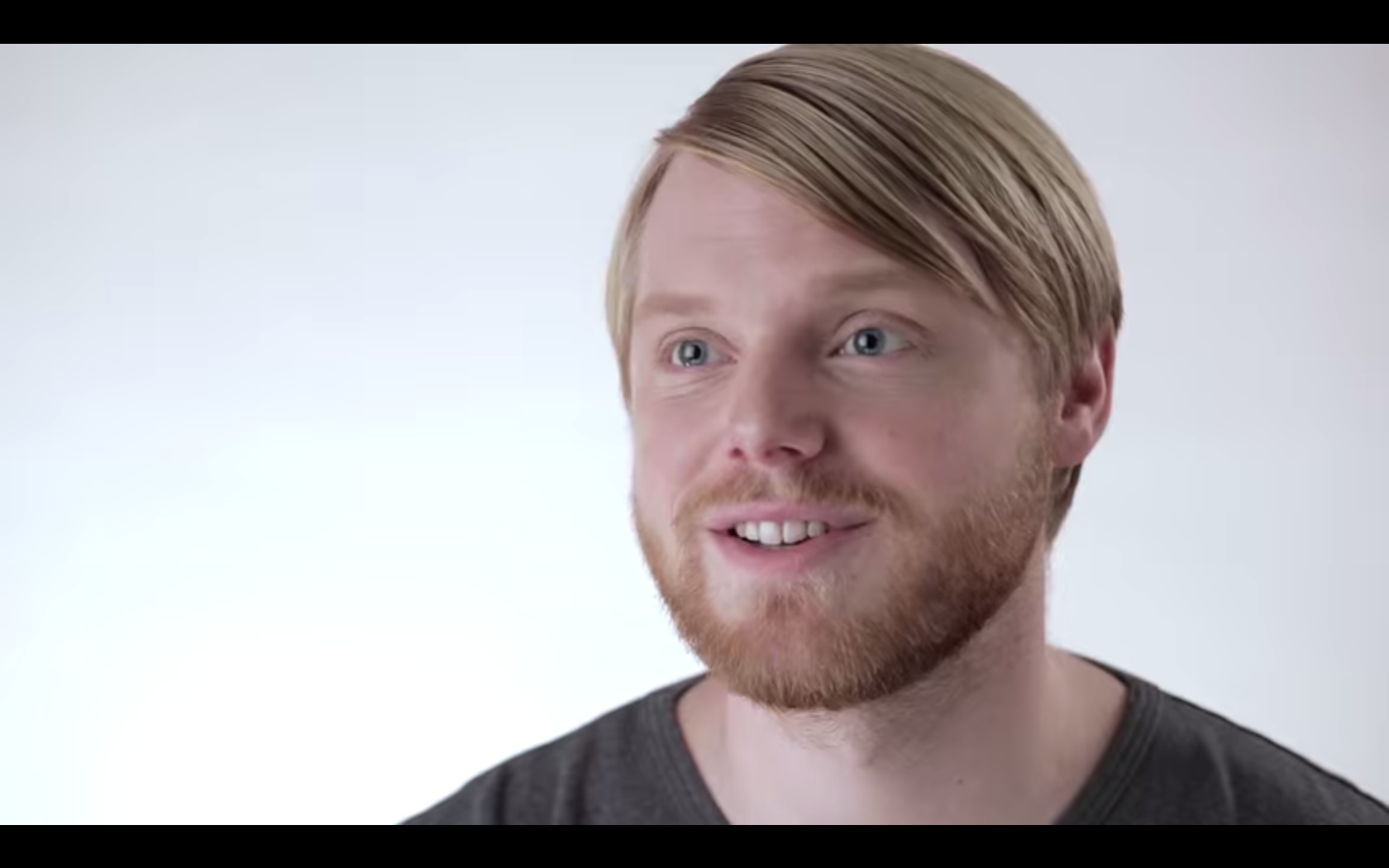 18-09-2018
ikek 3 Interkulturel kompetence identitet og livsstil
24
Forskellige tilgange til interkulturel kommunikation
Videnskabelige teorier (sat meget på spidsen): 
Funktionalistisk forskningstradition: Kulturen bestemmer (programmerer) menneskers adfærd. Nationalkulturen som en homogen størrelse.
Hermeneutiske forskningstradition: Mennesket fortolker kommunikationsprocessen og omverdenen individuelt. Kulturrelativistisk vinkel.
Operationelle teorier: 
    Guides til turister, guides til forretningsfolk, Do’s and Taboo’s, Gestelands ’Cross-cultural Business Behavior’, Undenrigsministeriets lande- og markedsprofiler og lignende.
Opsamling modul 2
The Undertow of Culture
Dansker, kend dig selv
Kommunikation mellem kulturer
Organisations-kulturer
Hvis din nabo…Minerva-modellenNational identitet
How to win a cosmic war
The cultural process
Gruppeopgave
18-09-2018
ikek 3 Interkulturel kompetence identitet og livsstil
25
Hvad er forskellen mellem ritualer og traditioner?
Ritualer: Symbolske adfærdsformer der skaber sociale netværk: hilsen, høflighed, etikette (skål, tak for mad), m.m.
Traditioner: Tilbagevendende kulturelle skuespil der er rodfæstede i historien: religiøse og nationale højtider, ’sådan har vi altid gjort’
Værdier. Forklar forskellen mellem ’det ønskværdige’ og ’det man ønsker’.
Absolutte og relative normer: Skat, sort arbejde, dødsstraf.
Opsamling modul 2
The Undertow of Culture
Dansker, kend dig selv
Kommunikation mellem kulturer
Organisations-kulturer
Hvis din nabo…Minerva-modellenNational identitet
How to win a cosmic war
The cultural process
Gruppeopgave
18-09-2018
ikek 3 Interkulturel kompetence identitet og livsstil
26
Kommentér tekstens definitioner af myter, stereotyper,  fordomme og ideologi.
Myter: ”En fortælling som er en naturlig om ikke nødvendigvis sand del af virkeligheden”.
Opsamling modul 2
The Undertow of Culture
Dansker, kend dig selv
Kommunikation mellem kulturer
Organisations-kulturer
Hvis din nabo…Minerva-modellenNational identitet
How to win a cosmic war
The cultural process
Gruppeopgave
18-09-2018
ikek 3 Interkulturel kompetence identitet og livsstil
27
In hoc signo vinces. Latin for “Ved dette tegn, sejr”. Efter Konstantin den Store i år 312 havde haft en åbenbaring om et kors på himlen før det endelige slag uden for Rom mod den vestromerske kejser Maxentius, tog Konstantin kristendommen som sin og førte sine hære i felten under korsets tegn og med dette motto. Og sejrede trods stærk undertalligt hær. Fra Wikipedia
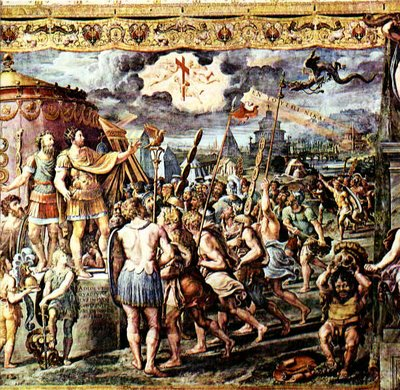 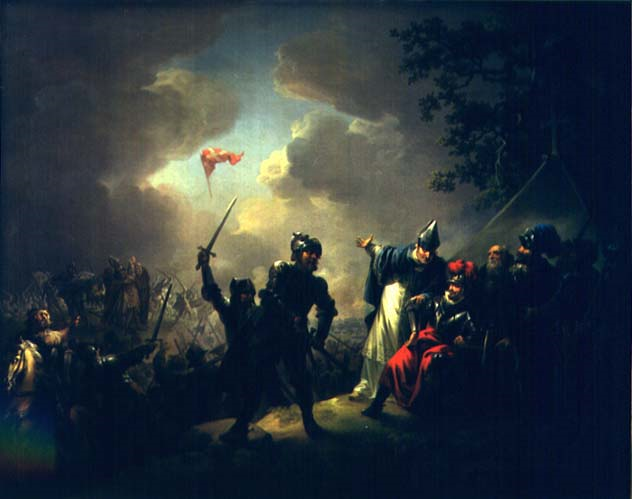 18-09-2018
ikek 3 Interkulturel kompetence identitet og livsstil
28
Kommentér tekstens definitioner af myter, stereotyper,  fordomme og ideologi.
Myter: ”En fortælling som er en naturlig om ikke nødvendigvis sand del af virkeligheden”.
Stereotyper: ”(Emotionelt baserede og ) generaliserende udsagn, der udtrykker holdninger og forestillinger” om andre kulturer eller personer.
Fordomme: En dom man fælder før man har analyseret det man bedømmer.
Ideologi: ”En fortælling, der skal retfærdiggøre ens tale, tanker og handlinger og som er forankret i en fremtidssituation”.
Opsamling modul 2
The Undertow of Culture
Dansker, kend dig selv
Kommunikation mellem kulturer
Organisations-kulturer
Hvis din nabo…Minerva-modellenNational identitet
How to win a cosmic war
The cultural process
Gruppeopgave
18-09-2018
ikek 3 Interkulturel kompetence identitet og livsstil
29
Opsamling modul 2
The Undertow of Culture
Dansker, kend dig selv
Kommunikation mellem kulturer
Organisations-kulturer
Hvis din nabo…Minerva-modellenNational identitet
How to win a cosmic war
The cultural process
Gruppeopgave
Find eksempler på nationale auto-stereotyper og hetero-stereotyper. Se også Trompenaars: Den sofistikerede stereotyp
Den hyggelige dansker, den ordensbevidste tysker, latin lover osv.
18-09-2018
ikek 3 Interkulturel kompetence identitet og livsstil
30
Organisationskulturtyper. Se også senere moduler 
Alternativ opstilling af Trompenaars skema over organisationskulturer s. 16
Opsamling modul 2
The Undertow of Culture
Dansker, kend dig selv
Kommunikation mellem kulturer
Organisations-kulturer
Hvis din nabo…Minerva-modellenNational identitet
How to win a cosmic war
The cultural process
Gruppeopgave
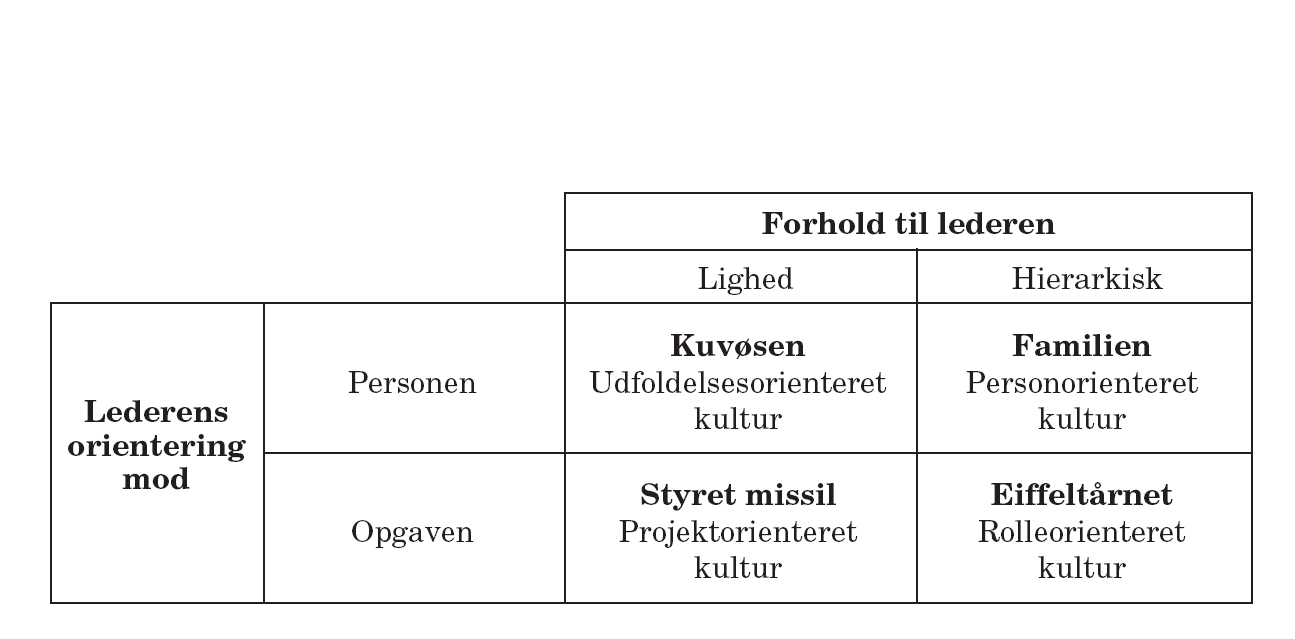 18-09-2018
ikek 3 Interkulturel kompetence identitet og livsstil
31
Opsamling modul 2
The Undertow of Culture
Dansker, kend dig selv
Kommunikation mellem kulturer
Organisations-kulturer
Hvis din nabo…Minerva-modellenNational identitet
How to win a cosmic war
The cultural process
Gruppeopgave
Henrik Dahl: Hvis din nabo var en bil
Hvad betyder livsstil?
Livsstil er de ”typiske måder, hvorpå mennesker systematiserer deres livsførelse; de karakteristiske måder, hvorpå livssynet farver hverdagen og de valg, vi træffer.”
Kommentér kulturelementerne i næste slide, holder de stik? Hvad siger billedet om mobiliteten i det moderne danske samfund?
18-09-2018
ikek 3 Interkulturel kompetence identitet og livsstil
32
Opsamling modul 2
The Undertow of Culture
Dansker, kend dig selv
Kommunikation mellem kulturer
Organisations-kulturer
Hvis din nabo…Minerva-modellenNational identitet
How to win a cosmic war
The cultural process
Gruppeopgave
Henrik Dahl: Hvis din nabo var en bil
Hvad betyder livsstil?
Livsstil er de ”typiske måder, hvorpå mennesker systematiserer deres livsførelse; de karakteristiske måder, hvorpå livssynet farver hverdagen og de valg, vi træffer.”
Kommentér kulturelementerne i næste slide, holder de stik? Hvad siger billedet om mobiliteten i det moderne danske samfund?
Definér Handlen, Praktisk tænkning, Social differentiering samt Artikulationsfelt.
Handlen: Adfærd, som forbindes med mening (Max Weber). Dahl analyserer handlen i hverdagen, der består af rutiner.
18-09-2018
ikek 3 Interkulturel kompetence identitet og livsstil
33
Praktisk tænkning: Tænkning er for det meste en meget praktisk aktivitet, der indgår på en integreret måde i vores handlen. I hverdagen tænker man ved at organisere sin fysiske omverden og fortælle historier om den. (Levi-Strauss).
Social differentiering: Social differentiering spiller en afgørende rolle for forskelle i livsstil. De konkrete og mere eller mindre tilfældige artikulationsfelters udseende spiller dog ofte en påvirker også vores tænkning.
Artikulationsfelt: Et område af virkeligheden, der af sociale aktører opfattes som sammenhængende og som er genstand for tale og vurdering.
Opsamling modul 2
The Undertow of Culture
Dansker, kend dig selv
Kommunikation mellem kulturer
Organisations-kulturer
Hvis din nabo…Minerva-modellenNational identitet
How to win a cosmic war
The cultural process
Gruppeopgave
18-09-2018
ikek 3 Interkulturel kompetence identitet og livsstil
34
Opsamling modul 2
The Undertow of Culture
Dansker, kend dig selv
Kommunikation mellem kulturer
Organisations-kulturer
Hvis din nabo…Minerva-modellenNational identitet
How to win a cosmic war
The cultural process
Gruppeopgave
Kan man typificere mennesker?
På det eksistentielle plan kan man ikke typificere mennesker [Man synes, at andre mennesker lever på en måde, der er let at gennemskue (specielt folk, man ikke har så meget sympati for) mens ens egen måde er højst unik]. Men man kan godt beskrive nogle mønstre (livsstil), der har en tilbøjelighed til at gentage sig blandt bestemte mennesker. Det drejer sig om idealtyper (’konkrete abstraktioner’), som dog ikke må forveksles med virkelig eksisterende enkeltpersoner.
18-09-2018
ikek 3 Interkulturel kompetence identitet og livsstil
35
Hvorfor narrativiserer mennesket sin dagligdag?
Det at fastholde sig selv og andre i rutiner, kræver en konstant bearbejdning, nemlig al den snak der fylder hverdagen. Det er det tyngdefelt, der holder de enkelte i deres baner. Livsstil er [hovedsageligt] dette konkrete vedligeholdelsesarbejde.
Opsamling modul 2
The Undertow of Culture
Dansker, kend dig selv
Kommunikation mellem kulturer
Organisations-kulturer
Hvis din nabo…Minerva-modellenNational identitet
How to win a cosmic war
The cultural process
Gruppeopgave
18-09-2018
ikek 3 Interkulturel kompetence identitet og livsstil
36
Er det moderne menneske individualistisk?

Hvem er mere individualistisk – en dansker eller en spanier?
Overfor den nære gruppe
Overfor samfundet
Opsamling modul 2
The Undertow of Culture
Dansker, kend dig selv
Kommunikation mellem kulturer
Organisations-kulturer
Hvis din nabo…Minerva-modellenNational identitet
How to win a cosmic war
The cultural process
Gruppeopgave
18-09-2018
ikek 3 Interkulturel kompetence identitet og livsstil
37
modern
Opsamling modul 2
The Undertow of Culture
Dansker, kend dig selv
Kommunikation mellem kulturer
Organisations-kulturer
Hvis din nabo…Minerva-modellenNational identitet
How to win a cosmic war
The cultural process
Gruppeopgave
materialisme
idealisme
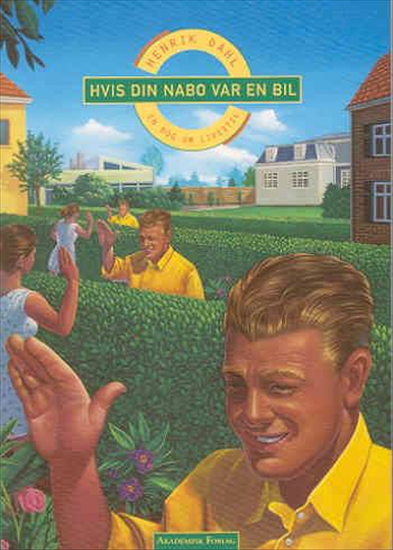 traditionel
18-09-2018
ikek 3 Interkulturel kompetence identitet og livsstil
38
Matador og Minerva-modellen
DR’s dramachef Ingolf Gabold lavede med udgangspunkt i Minerva-modellen en oversigt over, hvordan Matadors brede appeal i befolkningen hænger sammen med det lige så bredt sammensatte persongalleri.
Opsamling modul 2
The Undertow of Culture
Dansker, kend dig selv
Kommunikation mellem kulturer
Organisations-kulturer
Hvis din nabo…Minerva-modellenNational identitet
How to win a cosmic war
The cultural process
Gruppeopgave
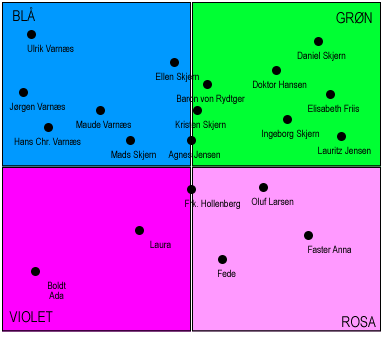 18-09-2018
ikek 3 Interkulturel kompetence identitet og livsstil
39
Reza Aslan: How to win a cosmic war
Se ligeledes http://www.information.dk/201075

Hvorfor er den amerikanske kultur en stor udfordring for markedskommunikation?
Indvandresamfund 
I begyndelsen var isen, derpå kom indvandrerne (Benny Andresen)
Sammensat og løbende redefineret kultur.

Kan alle og enhver blive amerikaner?

Kan alle og enhver blive dansker?
Opsamling modul 2
The Undertow of Culture
Dansker, kend dig selv
Kommunikation mellem kulturer
Organisations-kulturer
Hvis din nabo…Minerva-modellenNational identitet
How to win a cosmic war
The cultural process
Gruppeopgave
18-09-2018
ikek 3 Interkulturel kompetence identitet og livsstil
40
Hvad er ifølge Aslan problemet med betegnelsen ’terrorist’?
Undifferentiated enemy (David Kilcullen)
If you do not know who the enemy is, you cannot win the war (Sun Tzu)
On est toujours le con (le terroriste) de quelqu’un 
Kommentér Aslans fortolkning af Jihadismen som værende antinationalistisk og moderne
Internationalistisk; samler identitetssøgende muslimer verden over
Gør brug af moderne kommunikationskanaler
By-passer traditionelle magtstrukturer
Se IS(IS)
Opsamling modul 2
The Undertow of Culture
Dansker, kend dig selv
Kommunikation mellem kulturer
Organisations-kulturer
Hvis din nabo…Minerva-modellenNational identitet
How to win a cosmic war
The cultural process
Gruppeopgave
18-09-2018
ikek 3 Interkulturel kompetence identitet og livsstil
41
Opsamling modul 2
The Undertow of Culture
Dansker, kend dig selv
Kommunikation mellem kulturer
Organisations-kulturer
Hvis din nabo…Minerva-modellenNational identitet
How to win a cosmic war
The cultural process
Gruppeopgave
Midlertidige kulturgrupper

Hvor lykkelig er folk i jeres ‘synopsisland’? Tjek nettet og kommentér.

Hvilke trin til fiasko i samarbejdet med synopsislandet mener I er de mest farlige?

Skitsér et operationel landebrief af synopsislandet
18-09-2018
ikek 3 Interkulturel kompetence identitet og livsstil
42